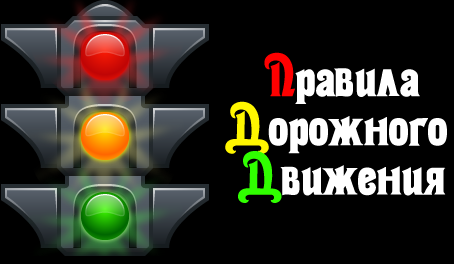 «Посвящение первоклассников в пешеходы»
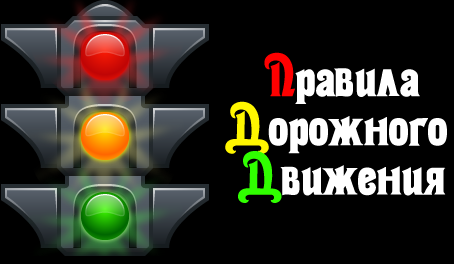 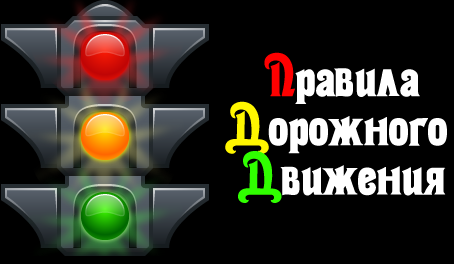 Подготовила: Жуковская С.И., преподаватель-организатор ОБЖ
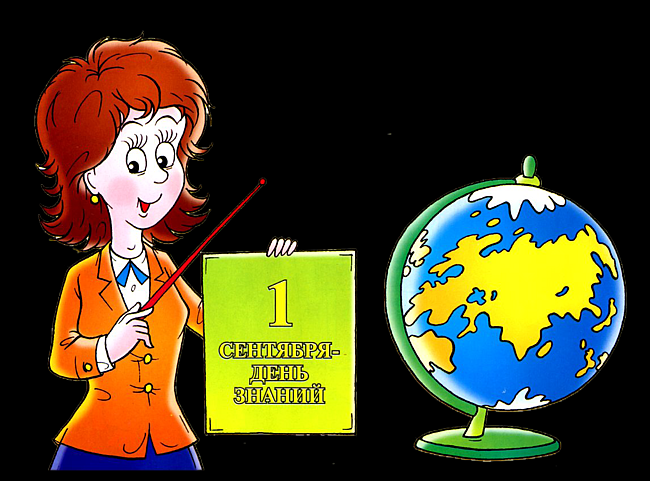 Чтобы путь стал безопасным 
И учеба не напрасной, 
Знать вам надо без сомненья 
Просто правила движения!
Мы пришли недавно в школу, Мы теперь – ученики! Буквы, цифры изучаем, Много знаний получаем!
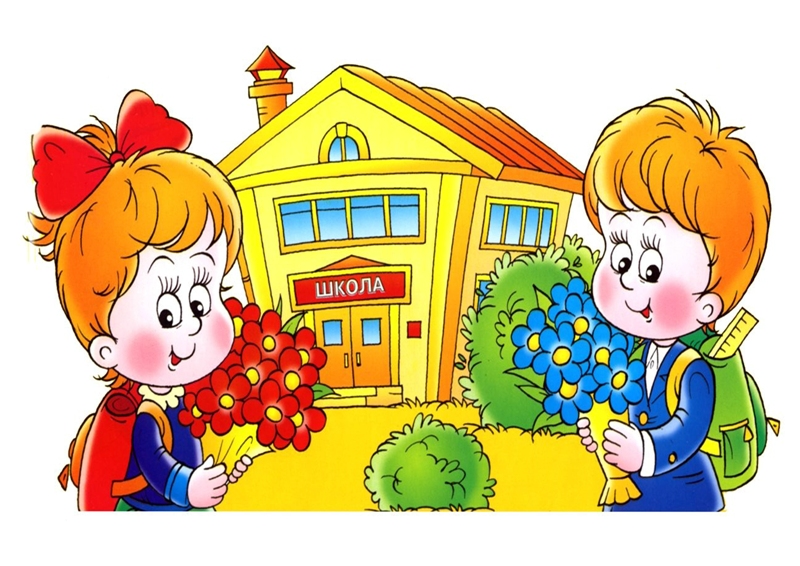 Мамы заняты у нас, Папы все работают. Как же мы дойдём в свой класс?Машин много ведь у нас!
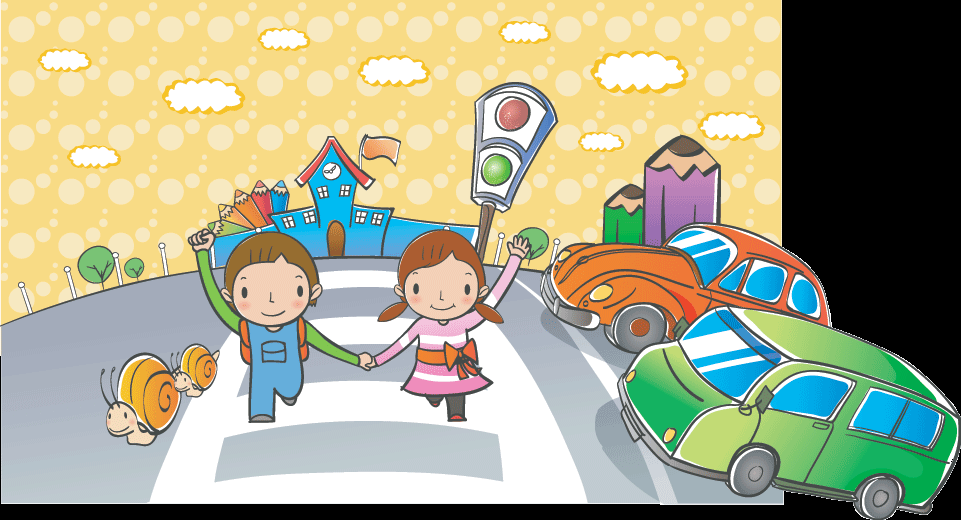 На уроках нам сказали Про Правила движения, Чтобы в школу мы ходили Без сопровождения!
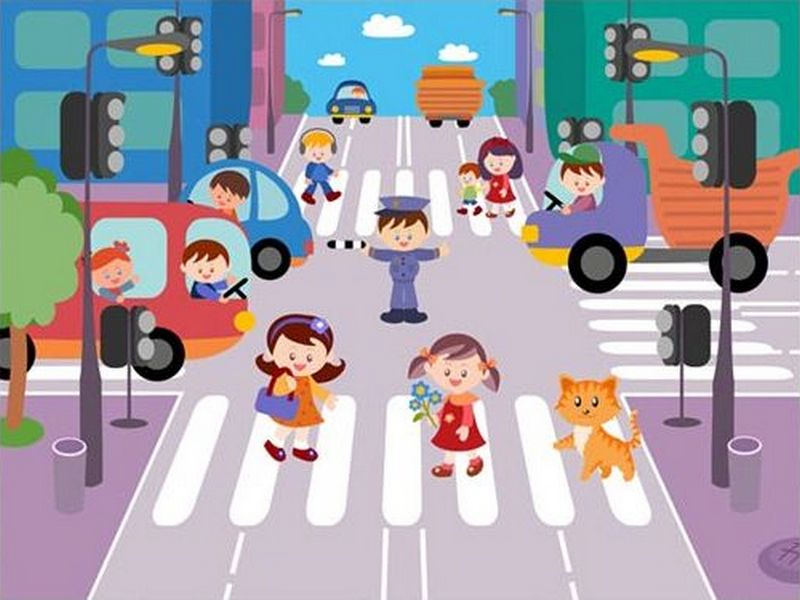 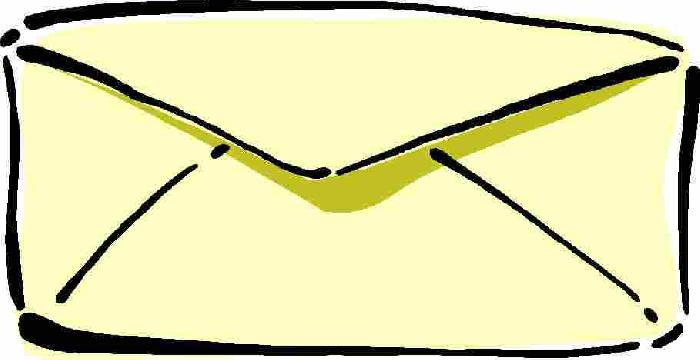 От Светофор Светофоровича
«Здравствуйте, ребята! Я живу в волшебной стране Светофории и являюсь хозяином этой страны, а зовут меня - Светофор Светофорович. У нас случилась беда, я заболел и теперь ребята, такие же, как и вы, могут попасть в опасную ситуацию на дороге. А для того чтобы я выздоровел, вы должны немного потрудиться и выполнить все мои задания.  Ребята, я надеюсь, вы мне поможете, и я приду к вам в гости».
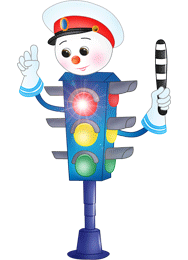 На чём ехал Емеля к царю во дворец?
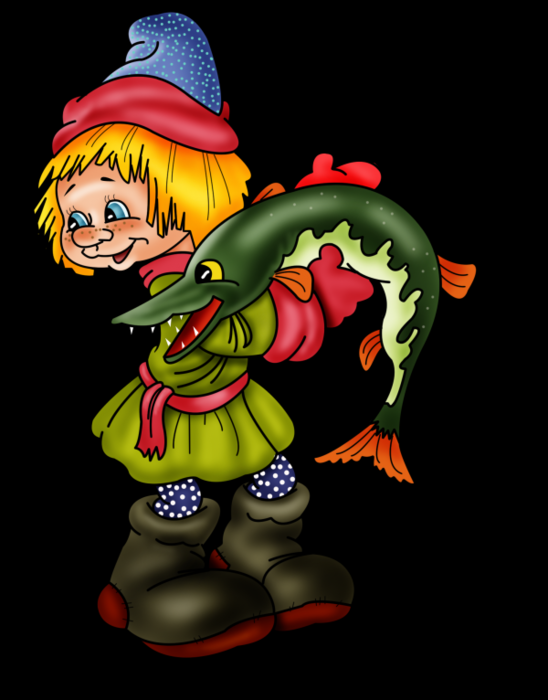 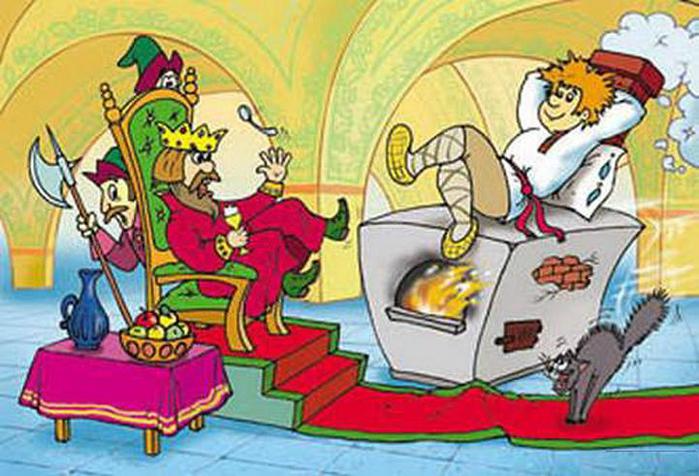 Какой подарок сделали родители дяди Фёдора почтальону Печкину?
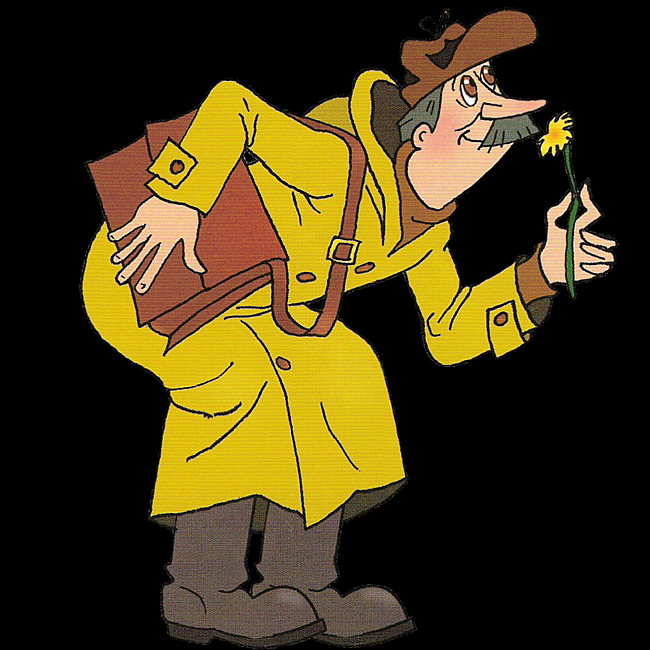 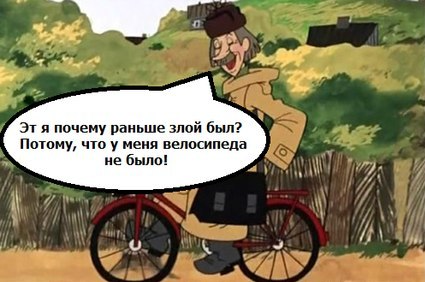 Во что превратила добрая фея тыкву для Золушки?
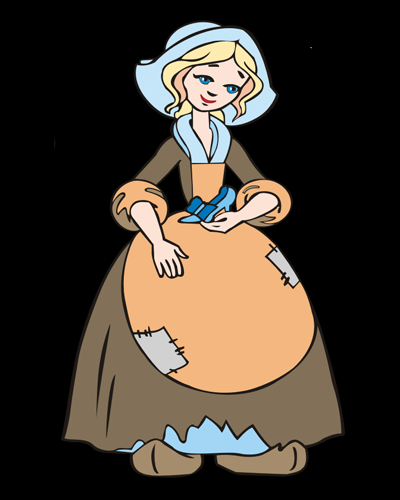 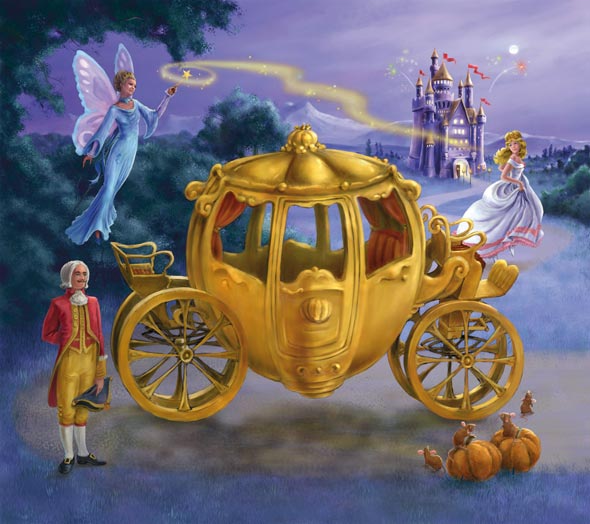 На чём летал старик Хоттабыч?
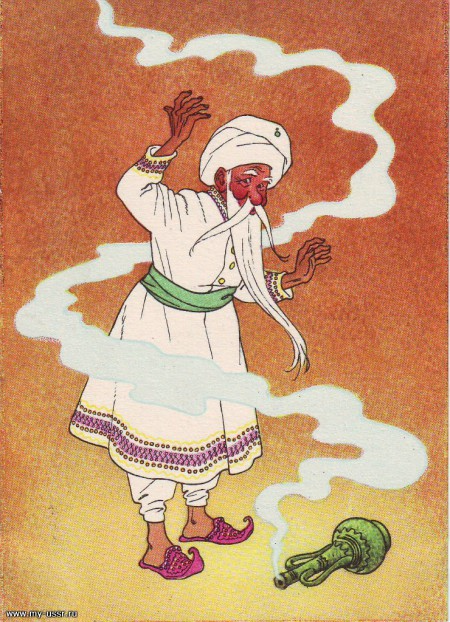 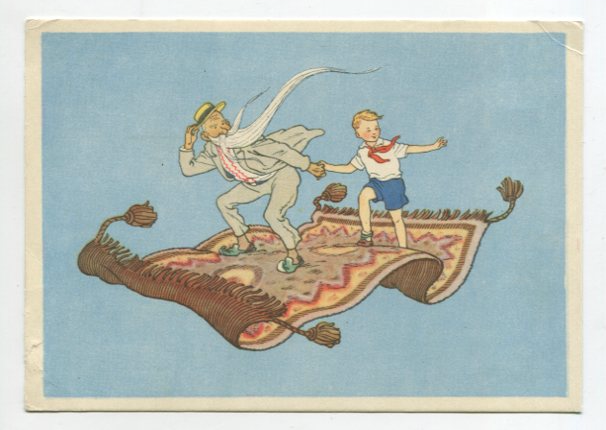 Личный транспорт Бабы-Яги?
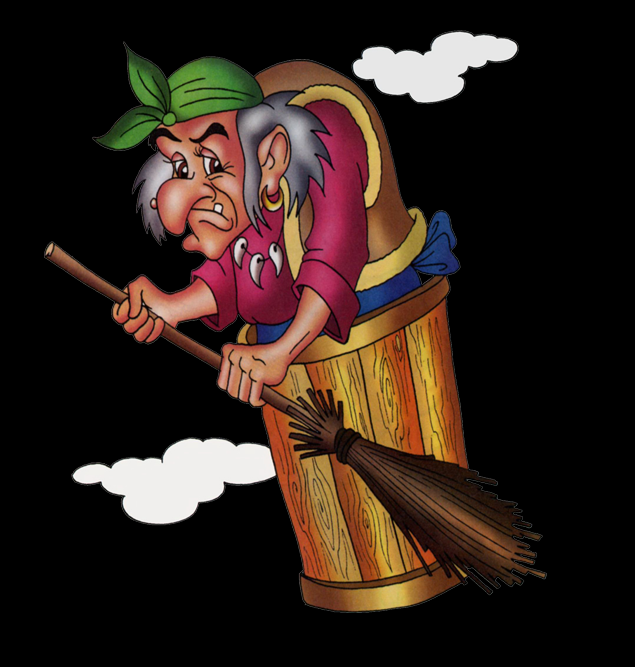 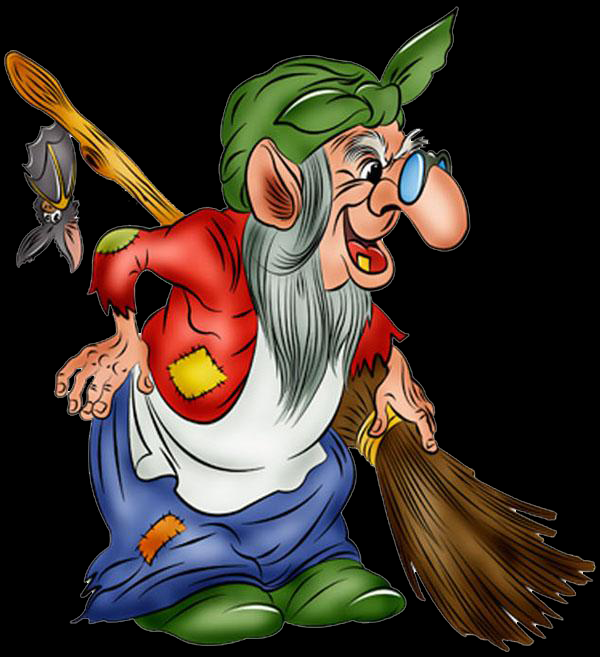 Любимый двухколёсный вид транспорта кота Леопольда
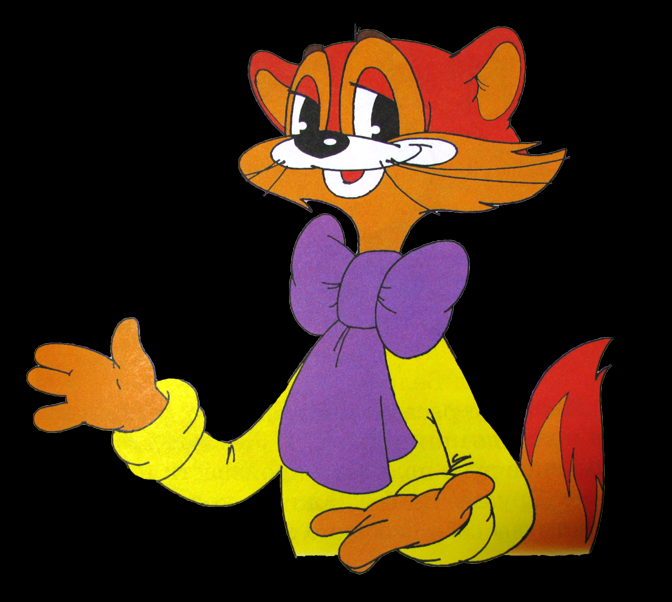 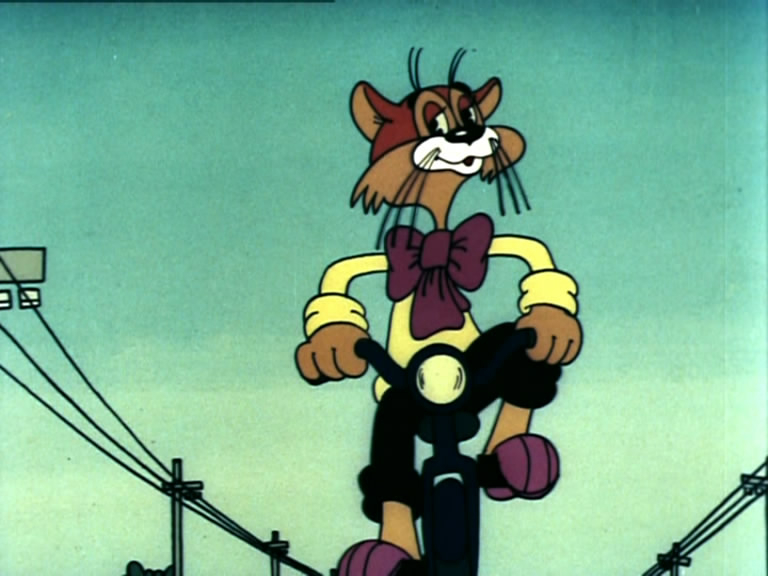 Игра «Запрещается-разрешается».
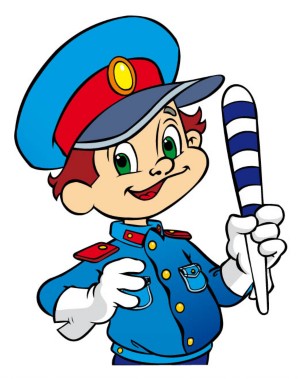 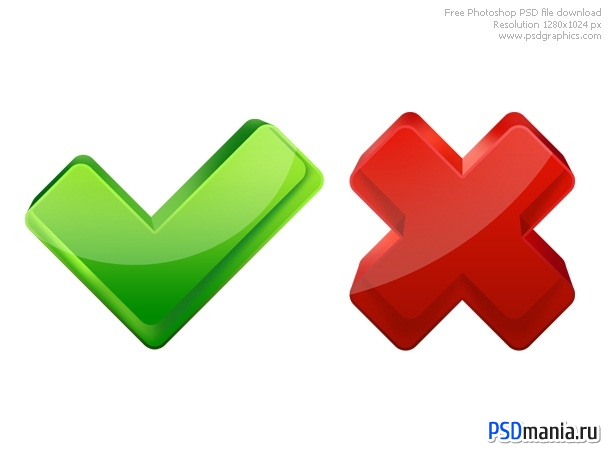 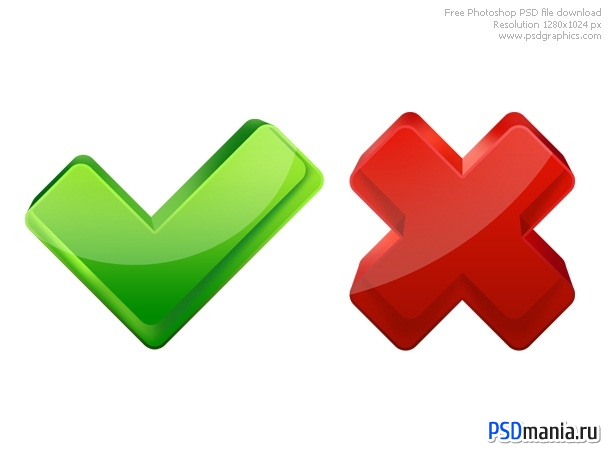 Разрешается
Запрещается
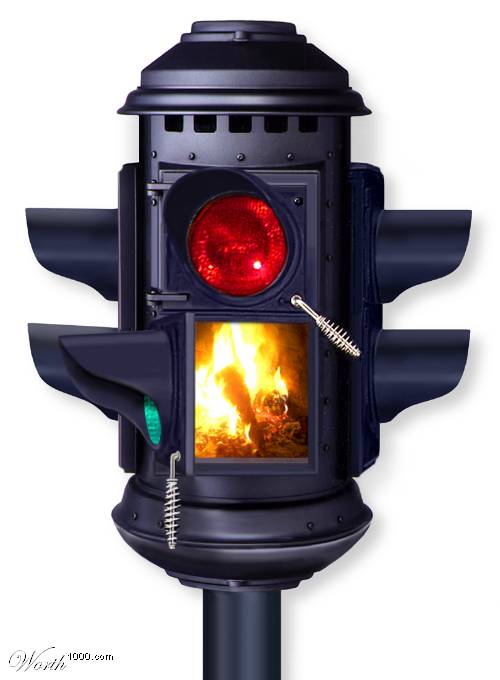 Первый светофор был установлен 10 декабря 1868 года в Лондоне возле здания Британского парламента. Его изобретатель — Джон Пик Найт
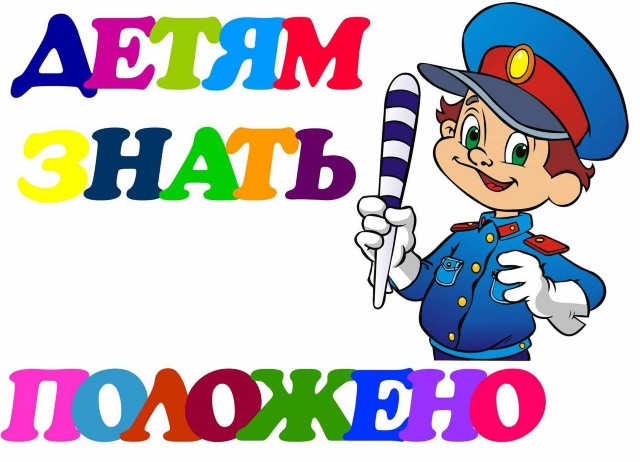 1-е правило:	Пешеходы на дорогеБыли бы в опасности, Но для них есть тротуар Вдоль проезжей части.
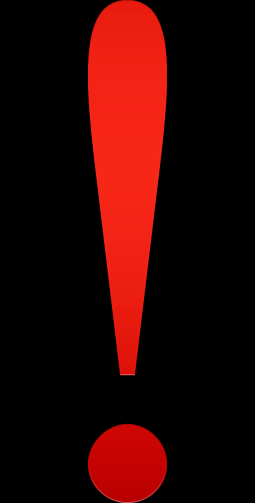 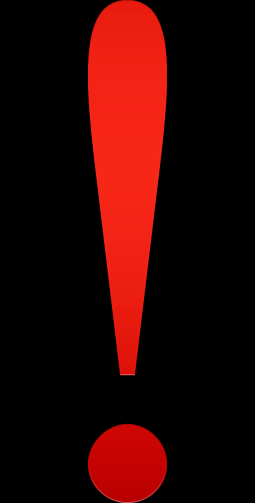 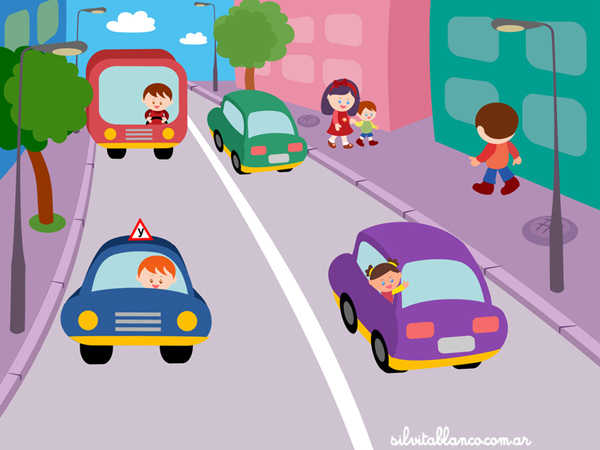 1-е правило:	На шоссе за городом Тротуаров нет: По краям обочина, А за ней кювет.
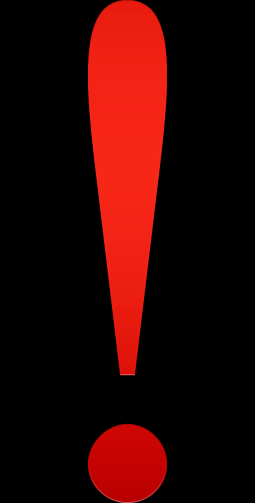 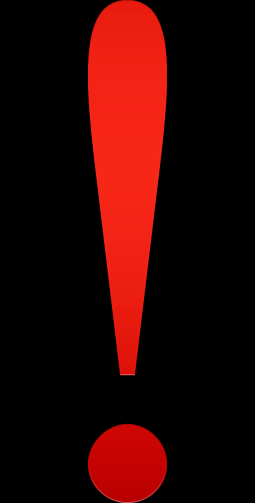 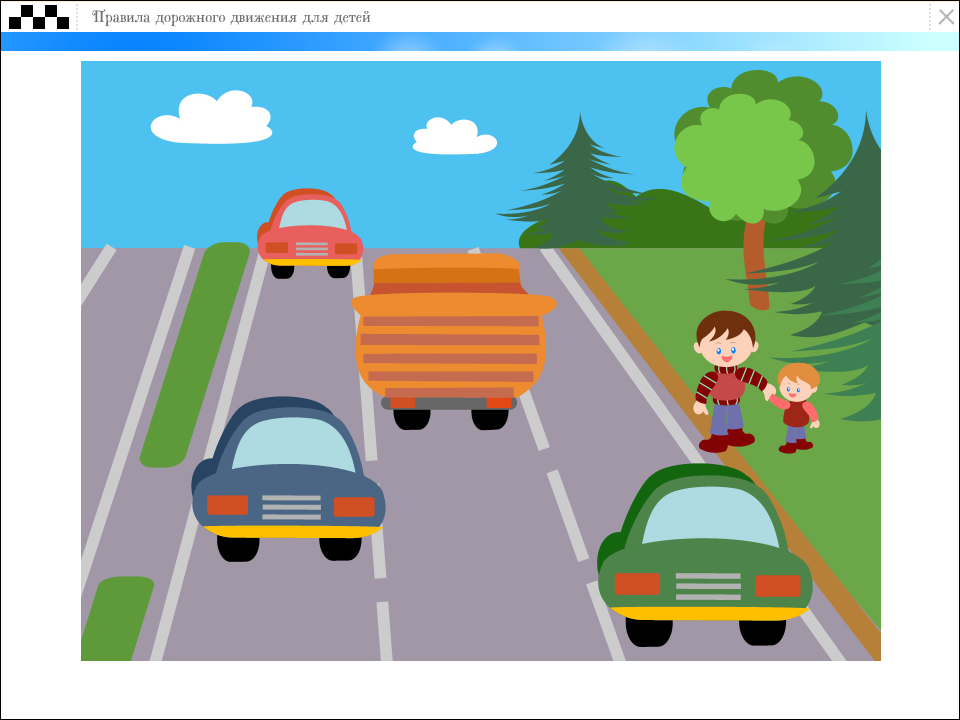 1-е правило:	Люди на обочине Двигаться должны Транспорту навстречу С левой стороны.
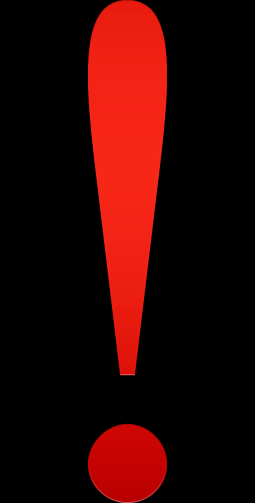 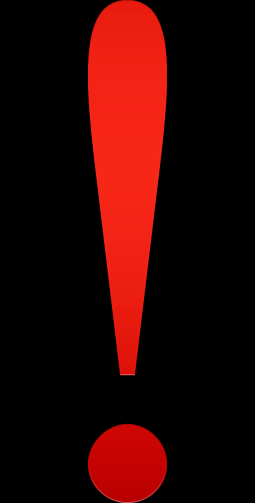 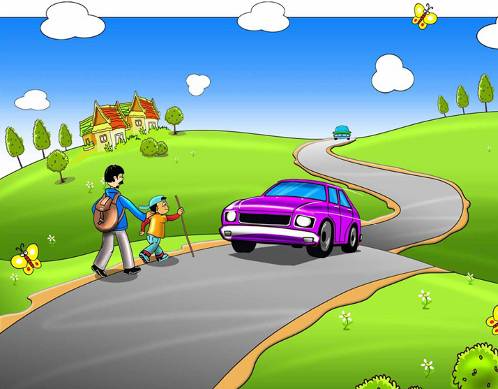 2-е правило:	Переход через дорогу Мы всегда найдем: Полосатая дорожка Нарисована на нем.
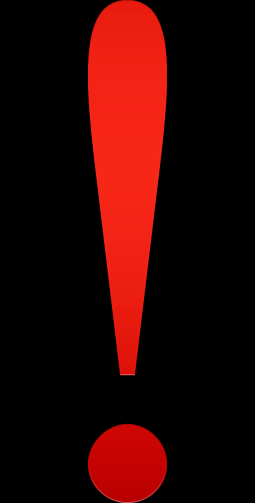 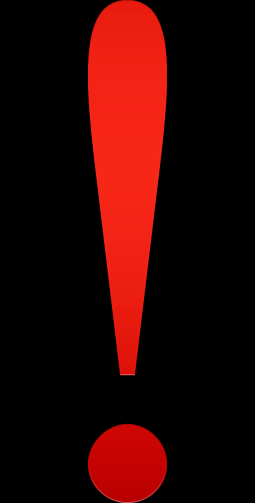 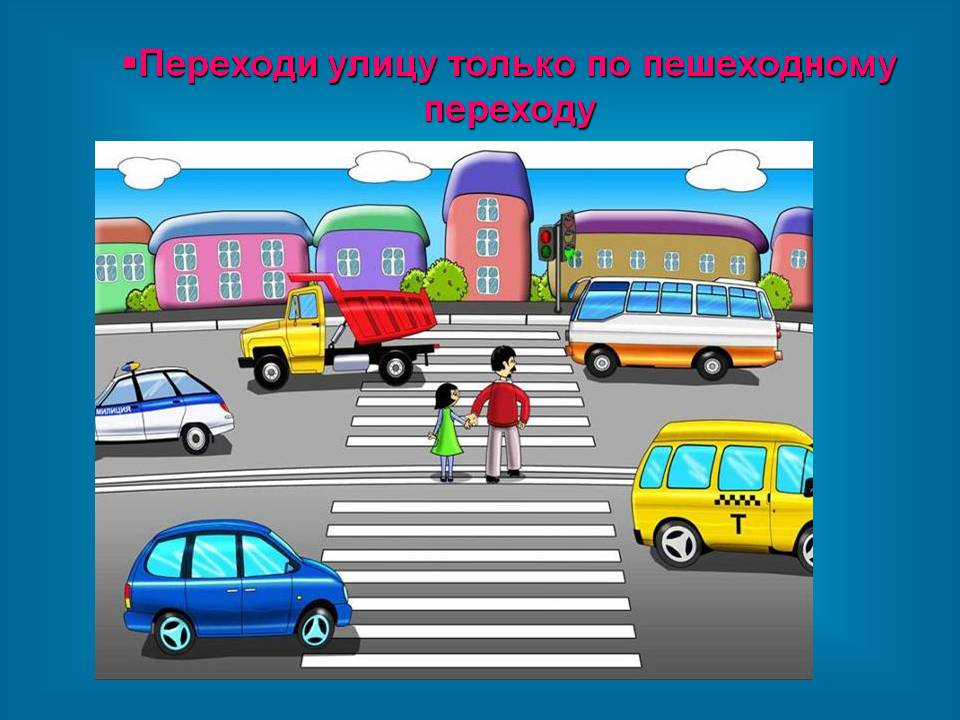 2-е правило:	Рядом знак дорожный ставят: «Пешеходный переход», Здесь дорогу переходит Весь сознательный народ.
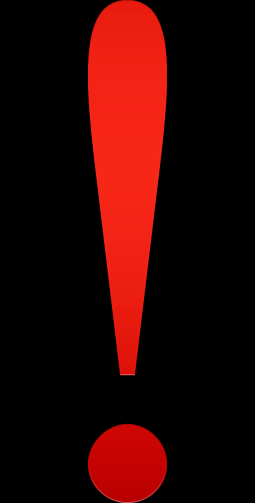 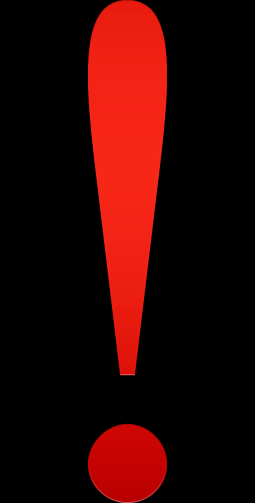 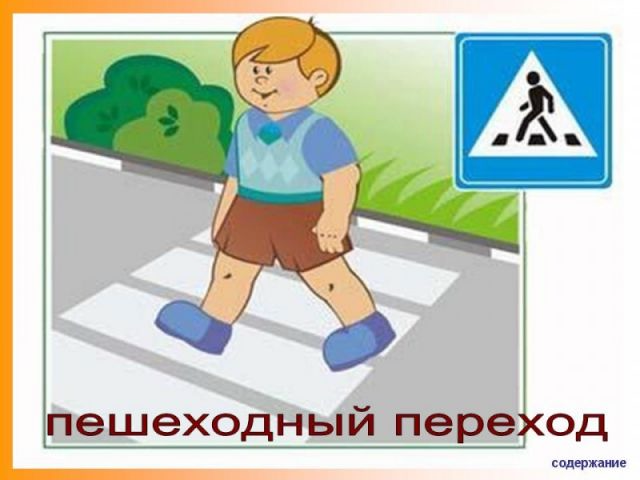 3-е правило:	Если светофора Нет на переходе, Посмотрите влево Прежде, чем пойдете.
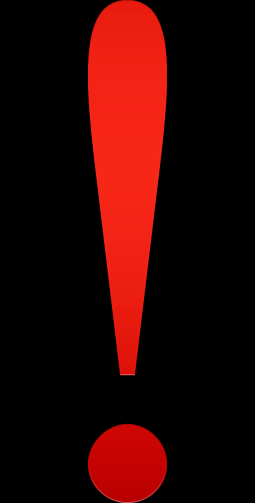 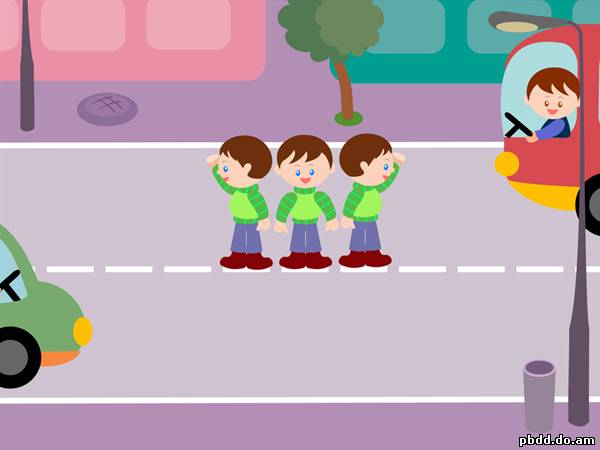 Посреди дороги Вправо посмотрите, Транспорт пропустите, А потом идите.
4-е правило:	 На проезжей части Не катайтесь, дети, Ни на самокате, Ни на велосипеде.
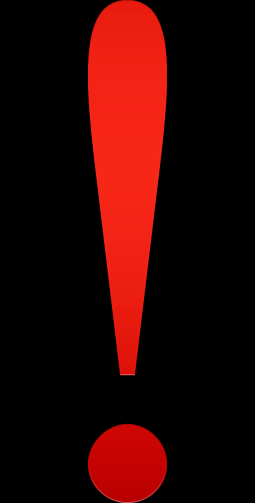 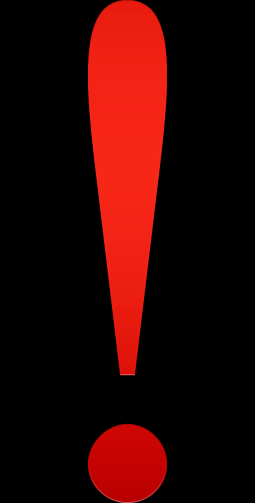 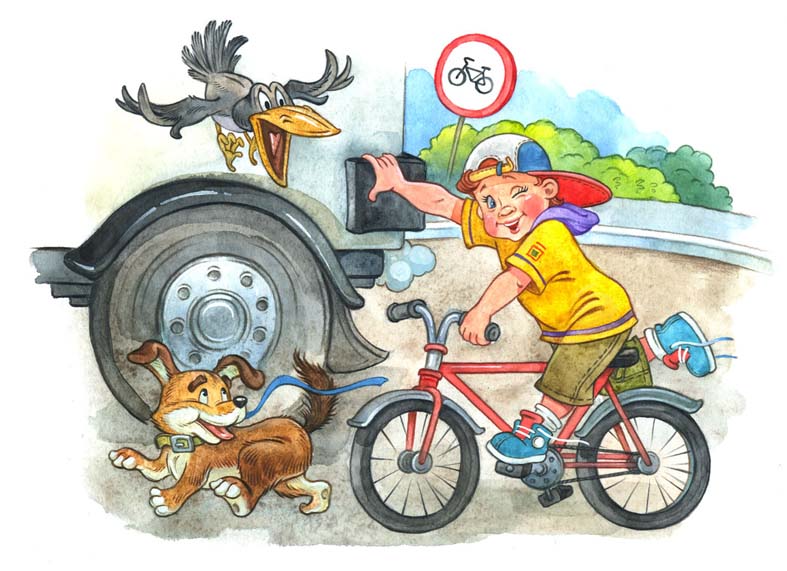 5-е правило:	 Во дворе играют дети, По дороге транспорт ездит. Не случилась, чтоб беда, Не ходи играть туда.
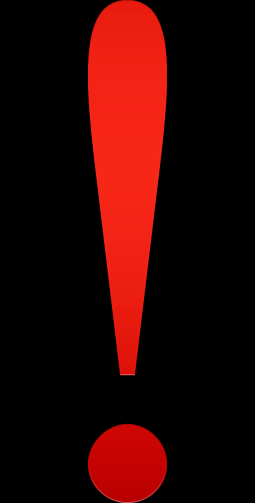 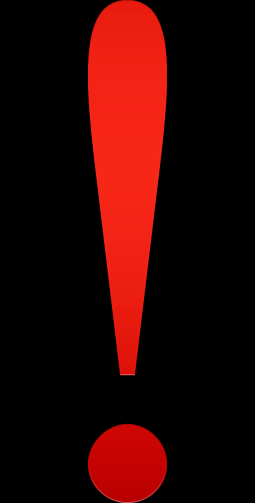 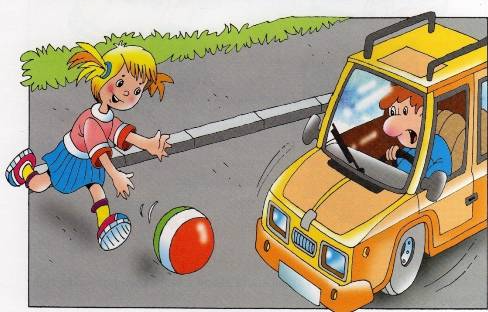 Клятва юных пешеходов
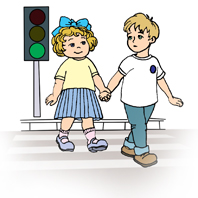 Клянемся  соблюдать правила Дорожного движения!
Клянемся  переходить дорогу строго по пешеходному переходу!
Клянемся переходить дорогу только на зеленый сигнал светофора!
Клянемся не играть на проезжей части дороги!
Клянемся не создавать опасных ситуаций на дороге!
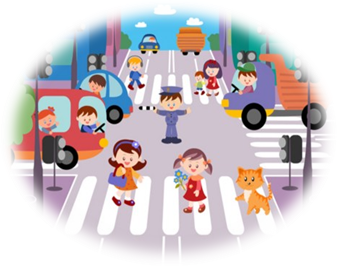 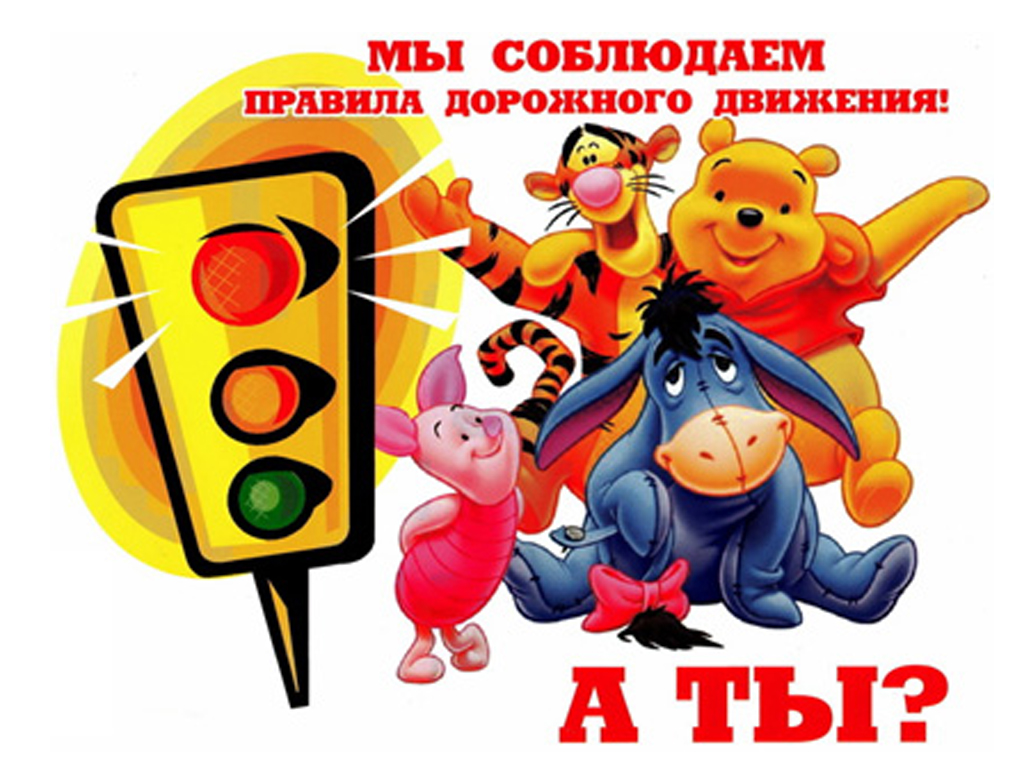 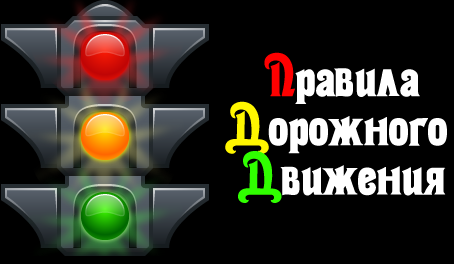 БЛАГОДАРИМ ЗА ВНИМАНИЕ!
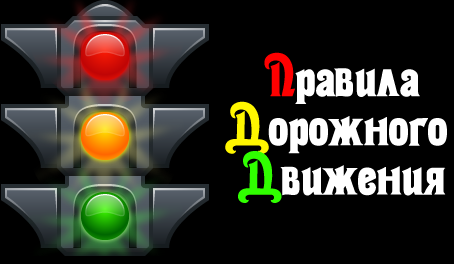 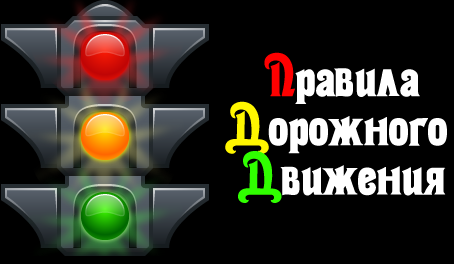